Linux Administration
Week 5
Networking
Connecting your Linux computer to a network is pretty straightforward, except when it is not.
Activity
Install the networking Tools on one server
Package is called net-tools
Install networking tools in your second server
Install networking tools in your second machine at home if you don't have time today
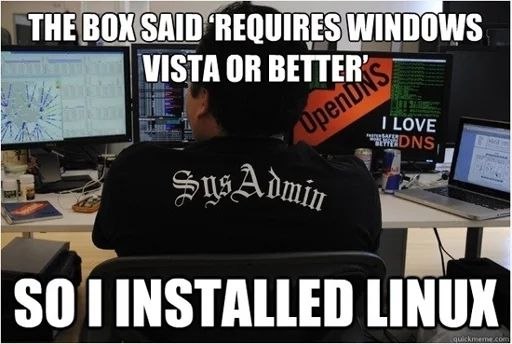 Networking and Distros
There is a huge amount of variability by distro
Some you need to edit the configs
Some rewrite the config by script every boot
Some have a specialized app
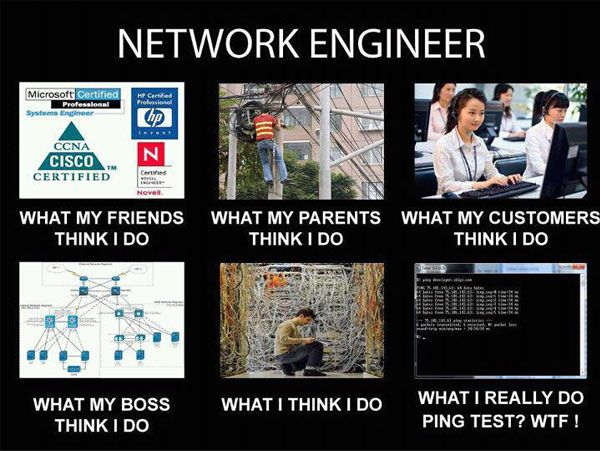 What should you worry about first?
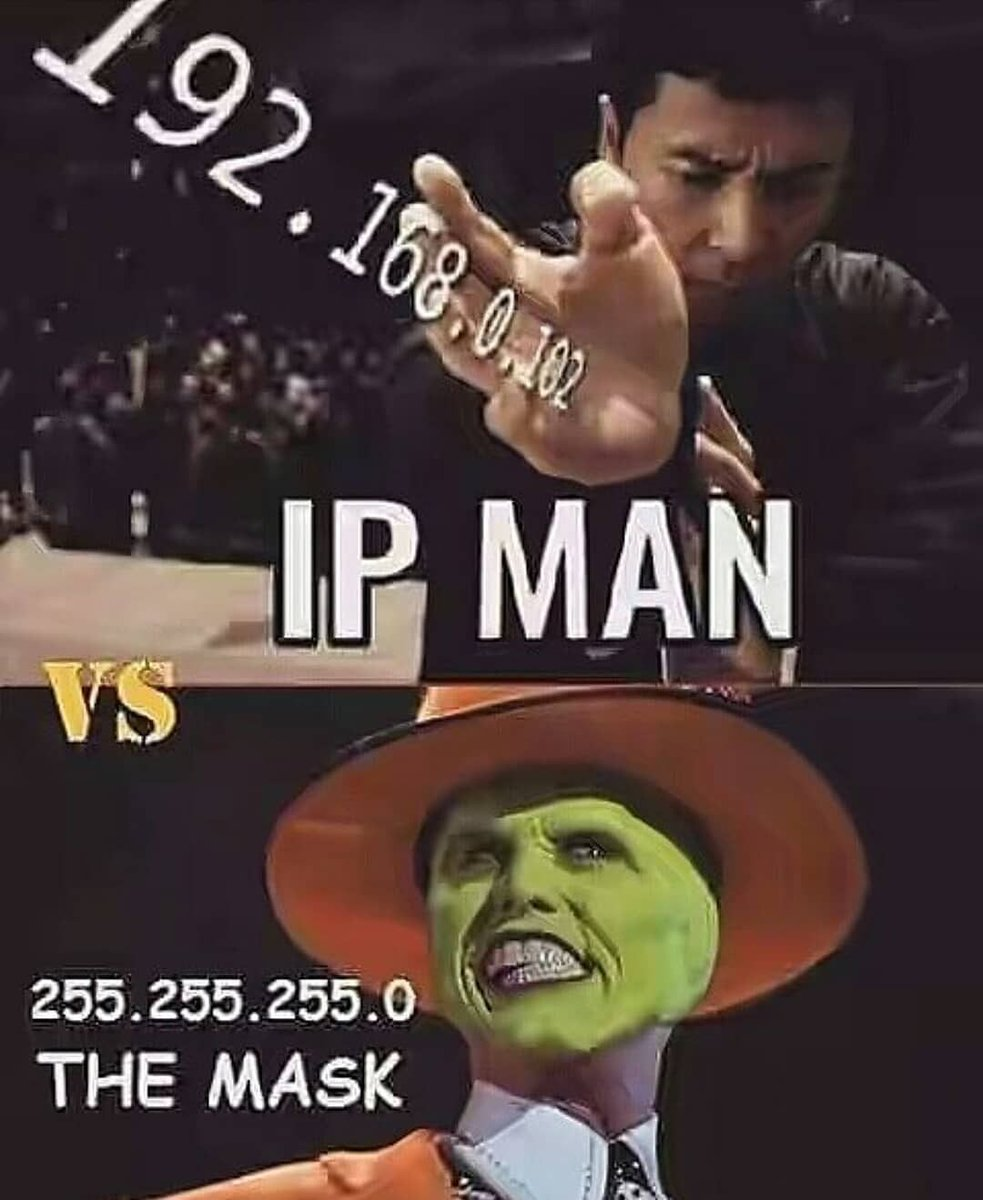 Setting IP addresses
Static vs dynamic
Example: as admin, should you have a static IP address in case you need to seriously lock down the server during a hack?
Setting DNS
Naming interfaces
IPv4 vs IP v6
Example: Networking and Red Hat
Modification of ANY files in networking packages or related rpms Red Hat no long provides support
Example: Networking and Debian
/etc/network/interfaces is the config file
/etc/resolve.conf is for the nameservers
Resolveconf is a program (Different then resolve.conf) that works on the resolve.conf file
Resolveconf is optional
There is a GUI
Automatic network config tools are NOT for servers, desktop users only.
https://wiki.debian.org/NetworkConfiguration
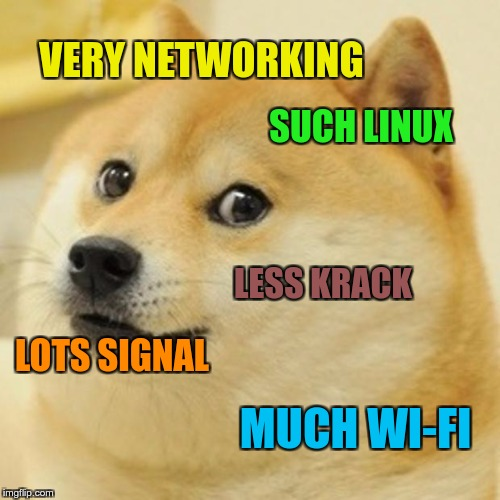 Activity
Find where your second server (not CentOS) keeps the networking info.  Pull up the documentation, look at the config file/script/tool.  
What do you see? 
Where is your networking info located? 
Does it use a script? 
Conf file? 
Tool? 
Special commands?
Legacy issues
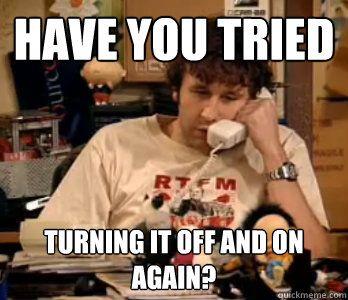 Ifconfig 
Technically legacy
Used to configure, display and control network interfaces
Still used A LOT especially by people who have been doing Linux for a while (change is unwelcome by some in the community)
Ip 
 New way to do what ifconfig does
https://web.archive.org/web/20220717053351/https://www.tecmint.com/ifconfig-vs-ip-command-comparing-network-configuration/
Important commands to know
Route
Host
Arp
Ethtool
Iwconfig
Hostname
System-config-network (GUI)
Ifup and ifdown
Ping
Tracepath
Netstat (legacy) new command is ss
Dig
Nslookup
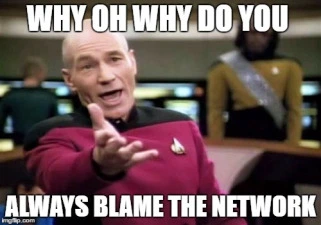 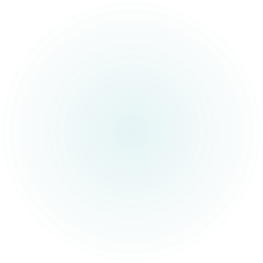 Activity
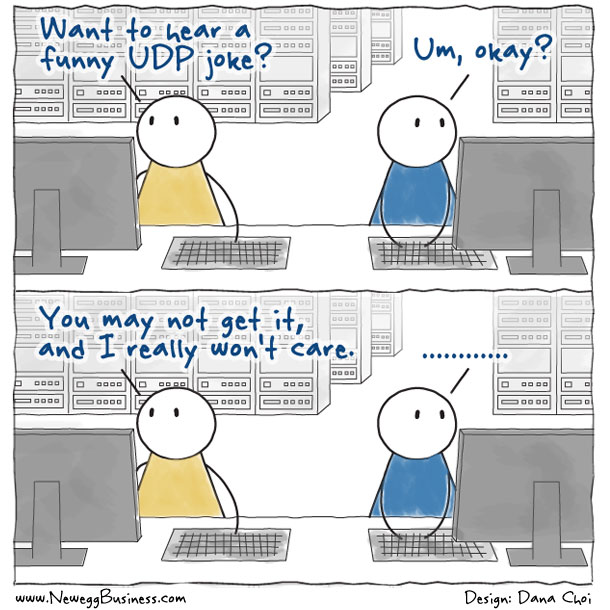 Try each of the following commands:
Ping
Ifup and Ifdown
If you can't, or don't have permissions that's ok. 
Ss
Tracepath
Hostname 
Pick another command from the list https://web.archive.org/web/20220602224947/https://www.tecmint.com/linux-networking-commands/ and try it out too.
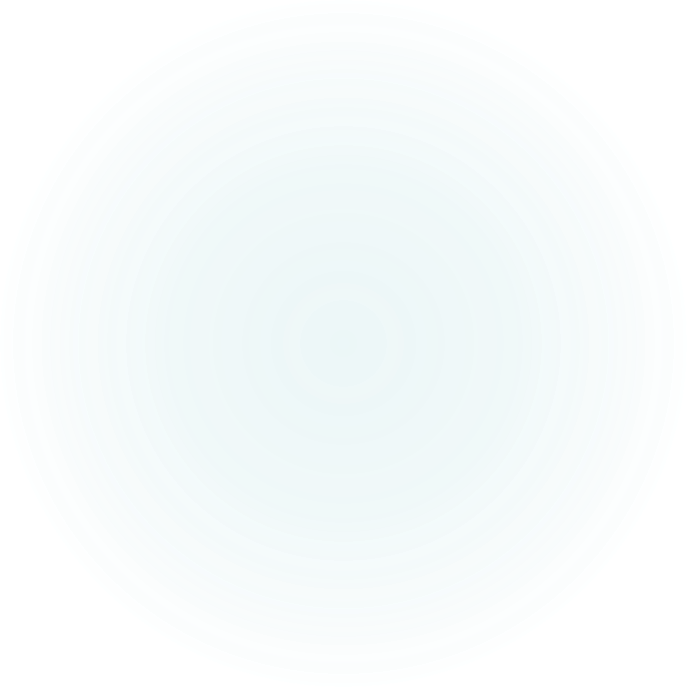 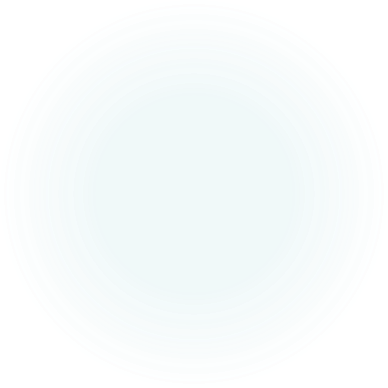 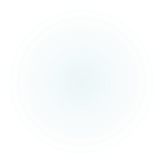 Networking Troubleshooting
Think back to your Networking Courses
OSI model vs the TCP/IP model
You can troubleshoot going through each layer
Make some guesses as to where the issue is based on problem.
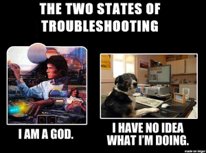 Where to start troubleshooting examples
A second way to start troubleshooting is to ask questions of yourself and the server
Why am I unable to ping a known address?
What's my error message?
What's the most common issues and have I checked them?
What changed from the last time I used this machine?
One way to start troubleshooting is by model layer 
Network access or Physical layer: Is the cable unplugged? Is the interface up?
Data link Layer: did the ARP entry come up correctly?
Networking/Internet layer: Do you have a unique IP address? Is your DNS correct?
Transport layer: Is the correct port open?
Application layer: Is the program I'm trying to use installed? Updated? Is the Daemon running?
Activity
For each scenario come up with some ideas on what could cause them
Example: NO internet access at all for anyone in the whole company 
Example: Very few web pages are not able to be accessed 
Example: Internet is up everywhere but the server 
Example: You can access the internet from your server, but you can't ping or ssh into the server.
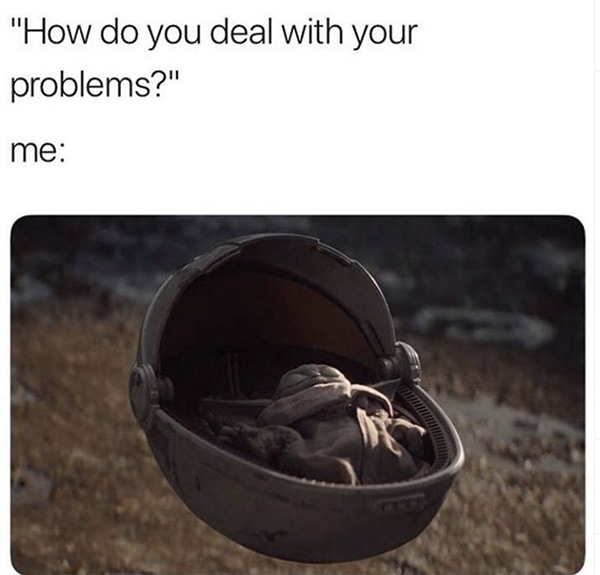